Organizing DataDirector for Data Collection and Conferencing
Mitch Fowler
fowlerm@calhounisd.org
Misc. Info
Online Resource:
http://tinyurl.com/organizedata
Agenda
Welcome / Lessons Learned
Structuring Answer Sheet Assessments
Columns and Colors
Sample Assessment Structures
Structuring Summary Assessments
Work Time
Outcomes
Today you will:
Understand the purpose and use of assessment sections and reporting clusters within DataDirector.
Determine which assessment structures fit your data needs.
Develop an assessment to use during the school year.
Lessons Learned…
“Bring some data…”
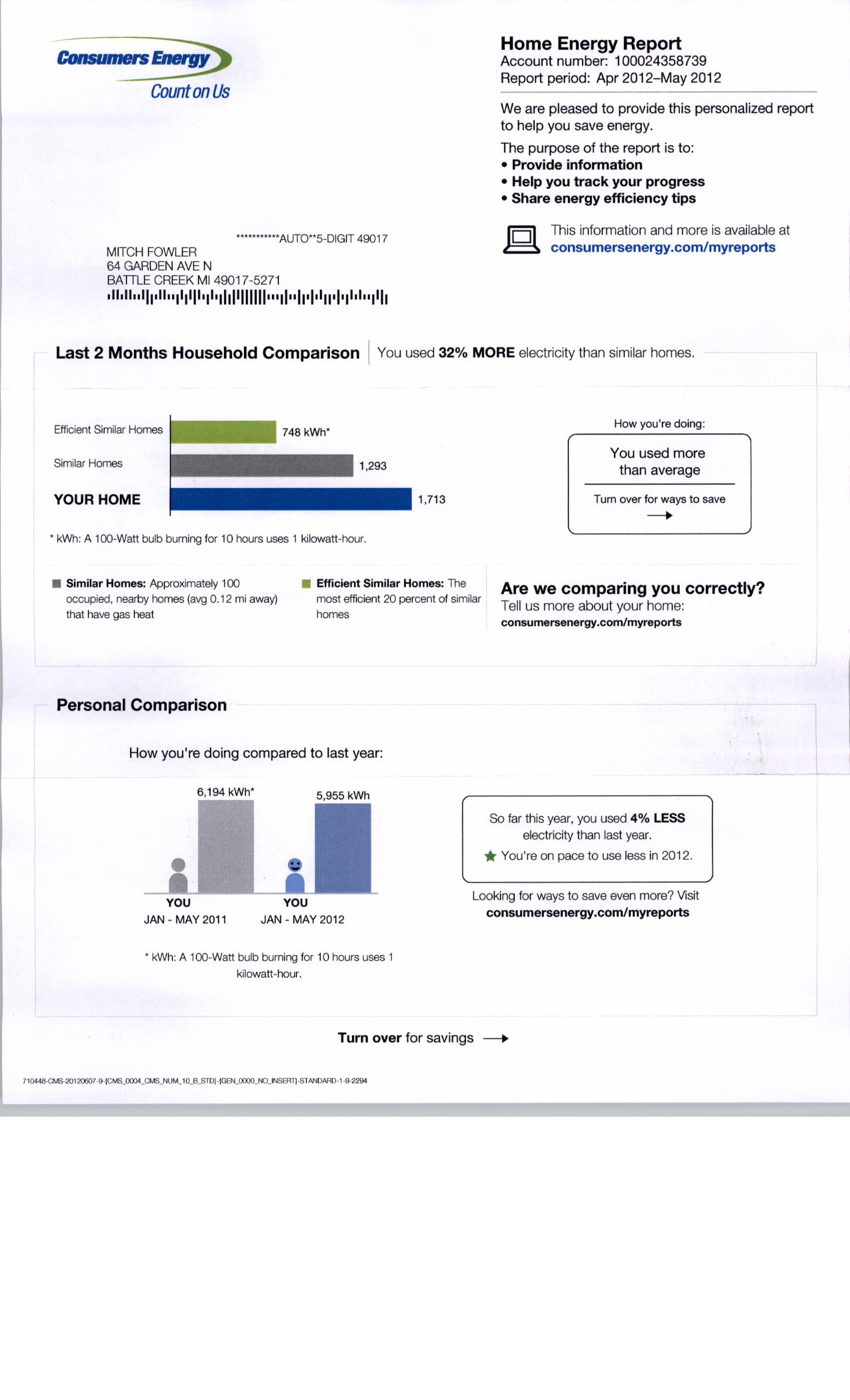 “This isn’t exactly what we’re looking for…”
“Do you have the colorful reports that Tim used in his conference?”
Structuring Assessments - Basics
Demo
Practice
Create your own assessment OR
Create an assessment with:
10 Multiple Choice Questions
2 Essay Questions
Align standards to each question
Select two “Power” standards
Structuring Assessments - Sections
Mommy, where do Sections come from?
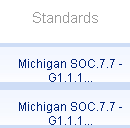 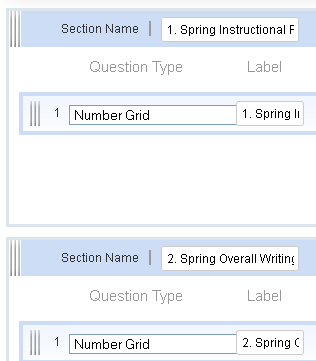 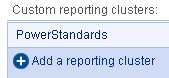 Structuring Assessments - Sections
What do Sections look like when they grow up?
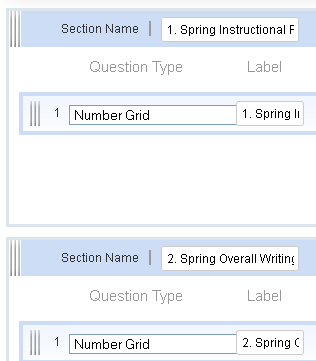 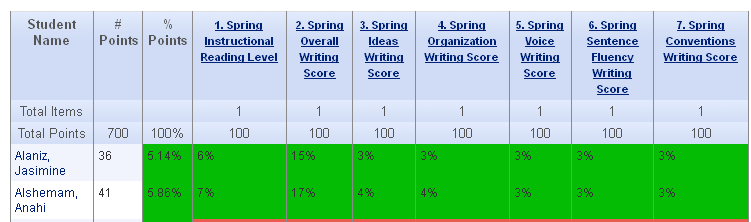 Structuring Assessments - Sections
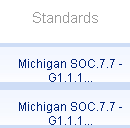 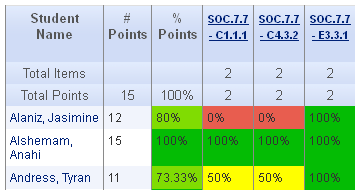 Structuring Assessments - Sections
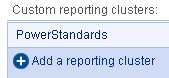 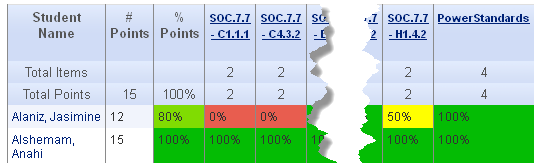 Structuring Assessments - Colors
Sections + Scoring Bands = Reporting Clusters
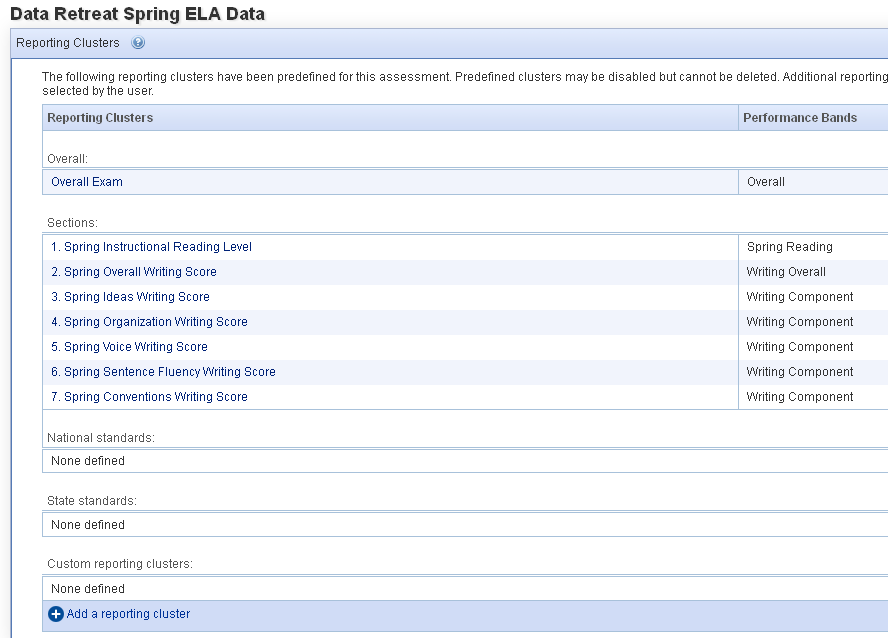 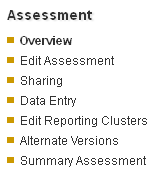 Structuring Assessments - Colors
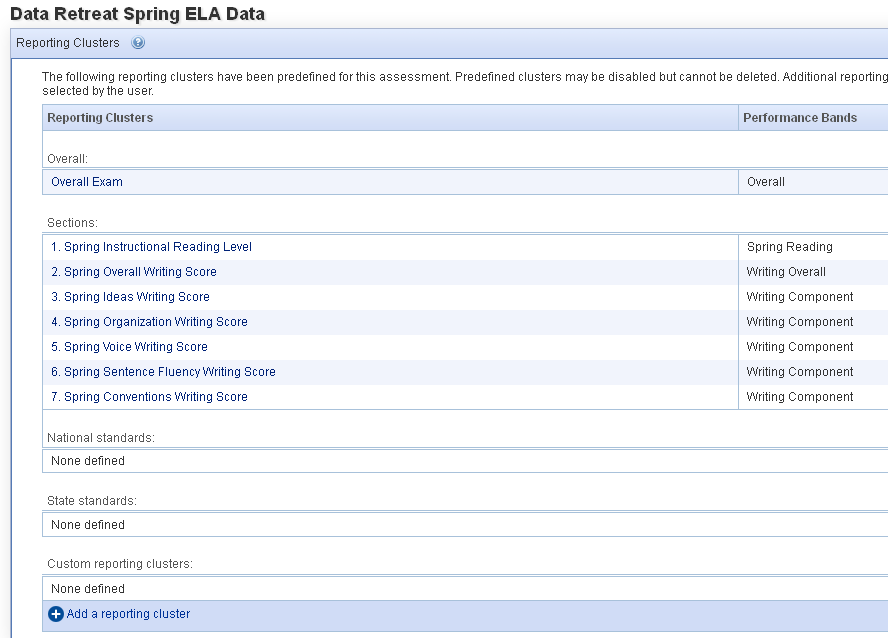 Structuring Assessments - Colors
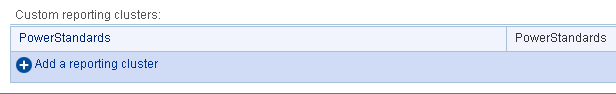 Structuring Assessments - Colors
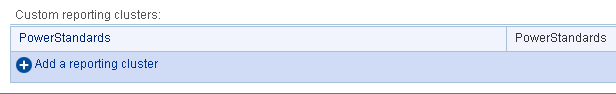 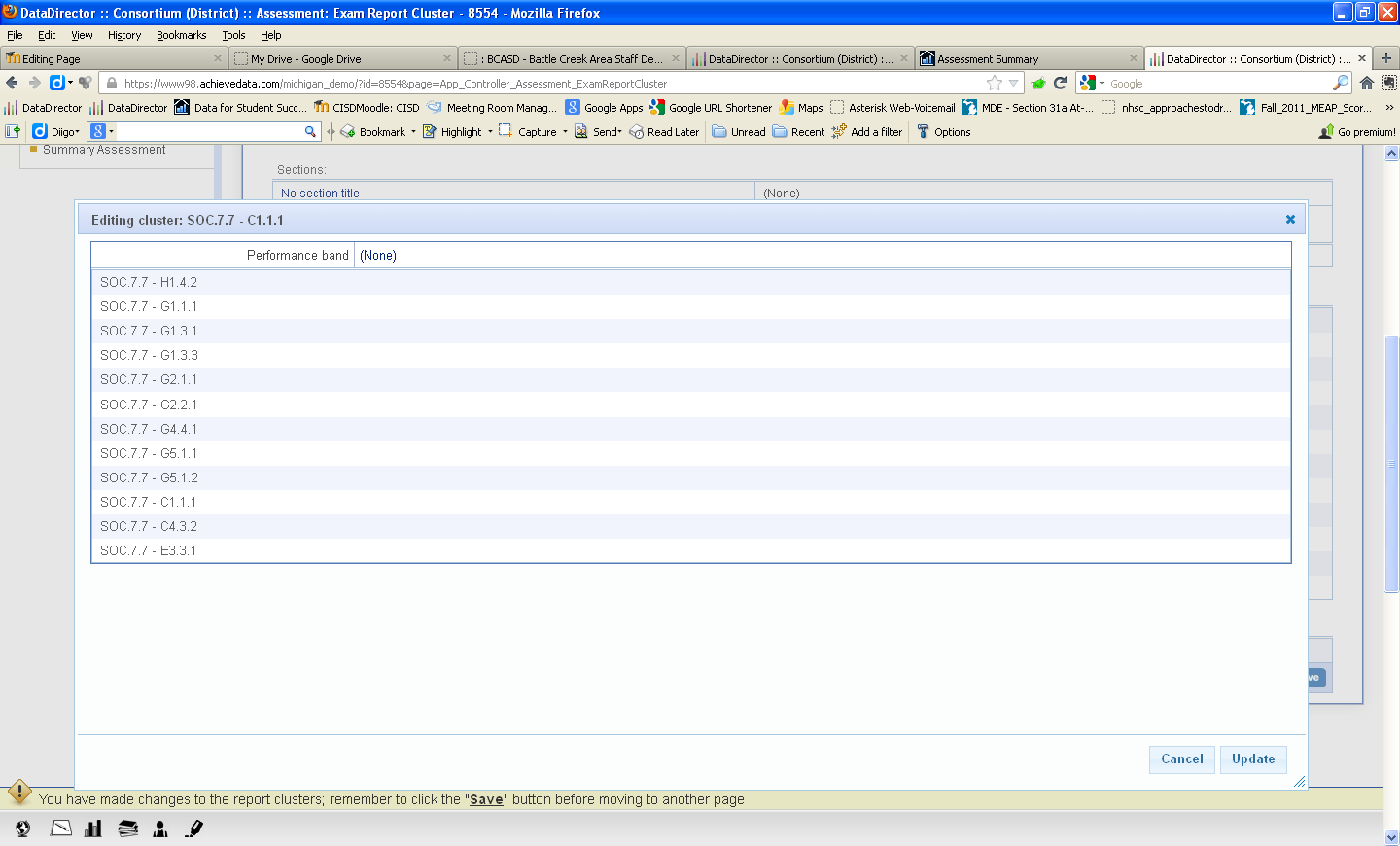 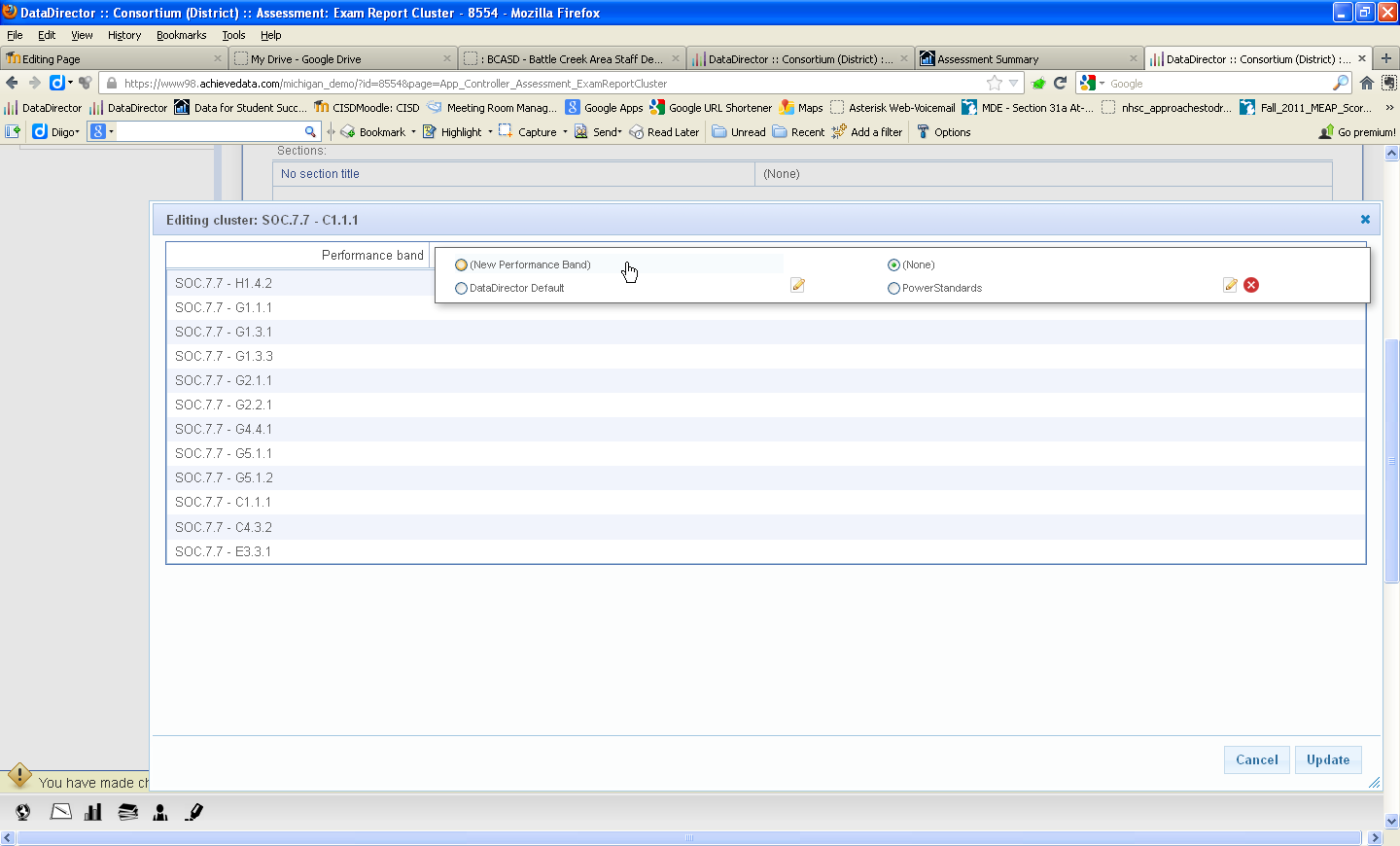 Structuring Assessments - Colors
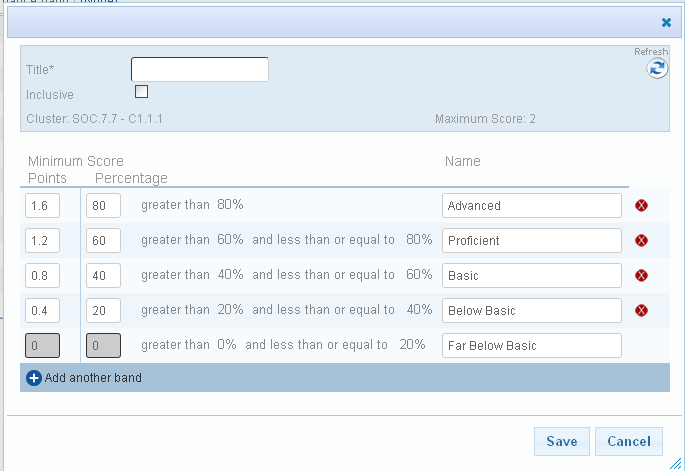 Sample Answer Sheet Assessment Structures
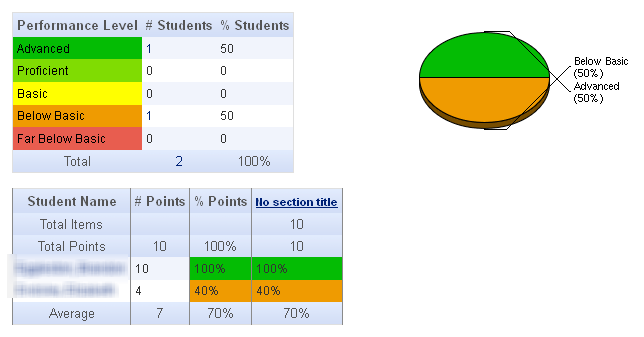 Basic
Sample Answer Sheet Assessment Structures
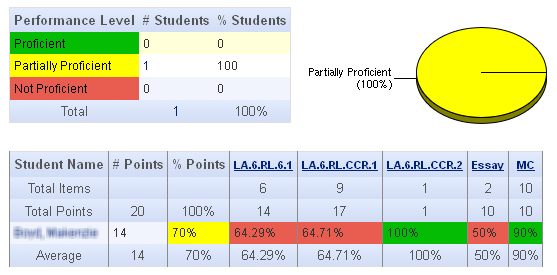 Intermediate
Sample Answer Sheet Assessment Structures
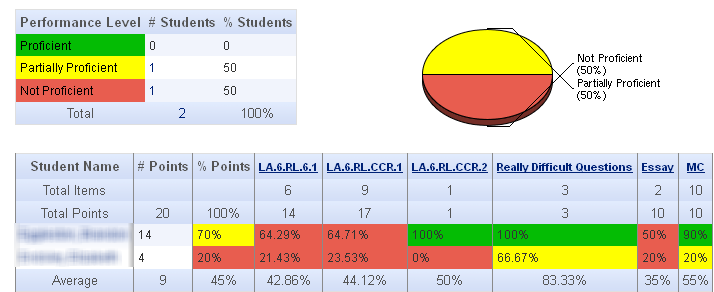 Advanced
Sample Answer Sheet Assessment Structures
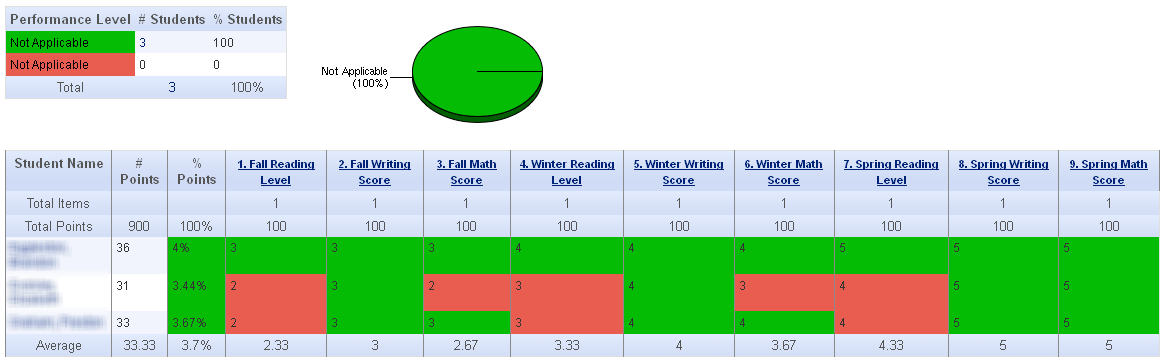 Student Growth
Sample Answer Sheet Assessment Structures
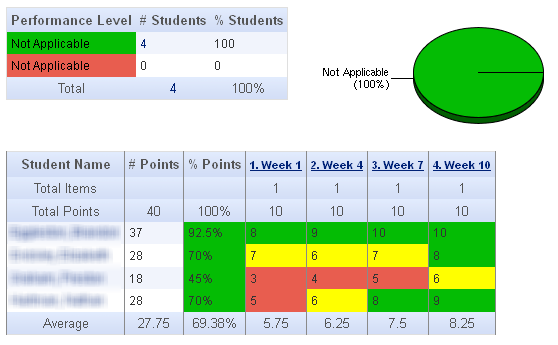 Progress Monitoring
Structuring Summary Assessments
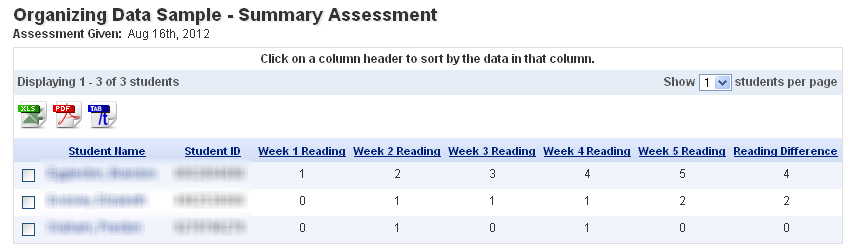